Порядок организации дистанционного обучения
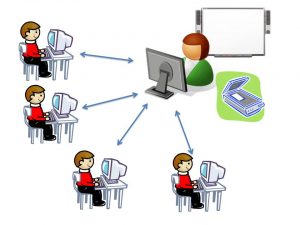 Сетевой регион. Образование
Система ВКС «TrueConf»
Система управления обучением Moodle
Cisco Webex
Образование 22
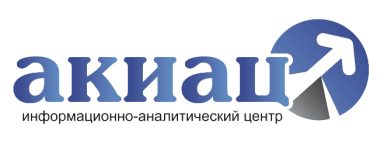 АИС Сетевой регион. Образование
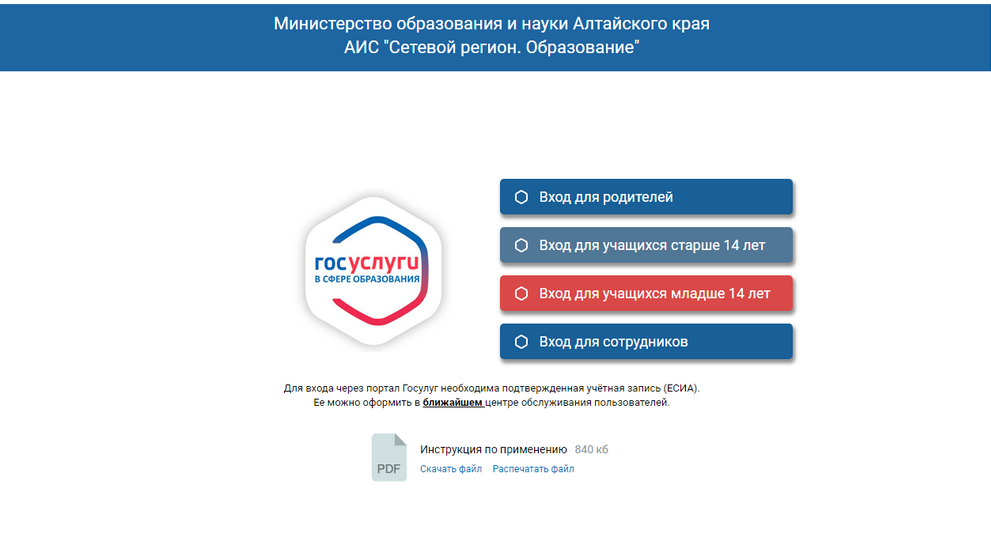 Роль учителя
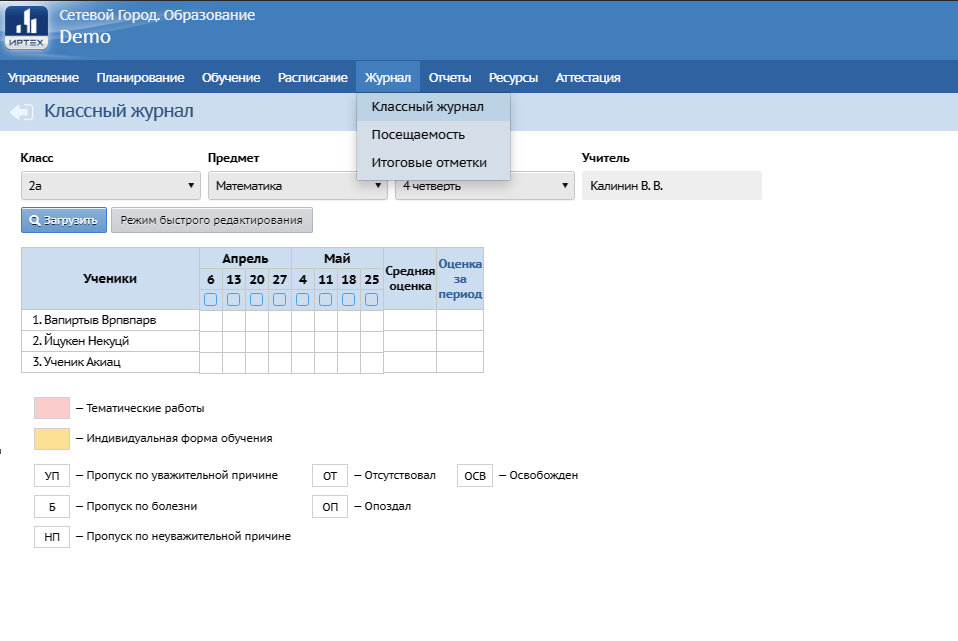 1.
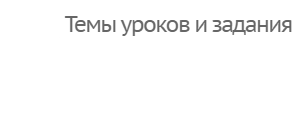 2.
3. Назначаем тему урока и домашнее задание
1. Журнал->Классный журнал
2. Переходим в раздел «Темы уроков и задания»
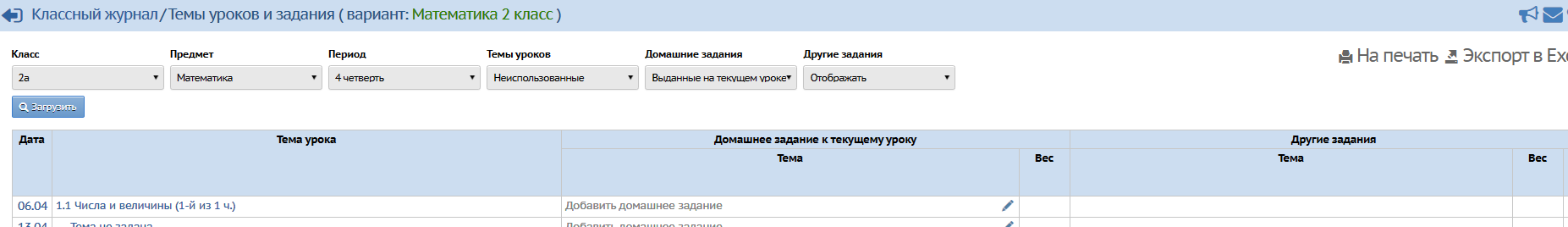 3.
Роль учителя
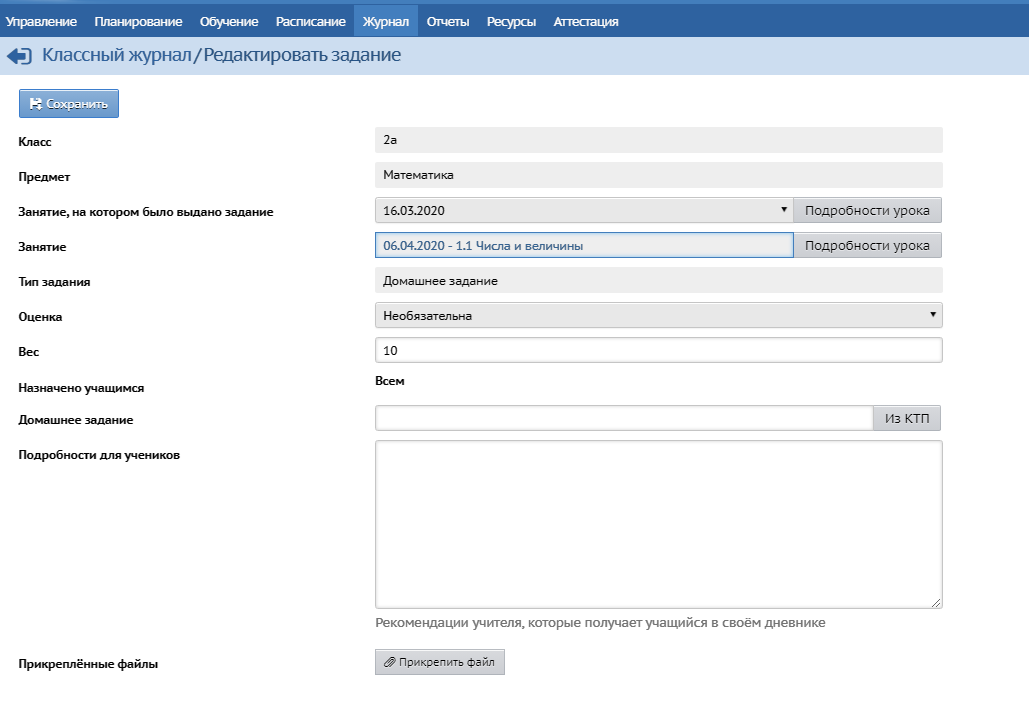 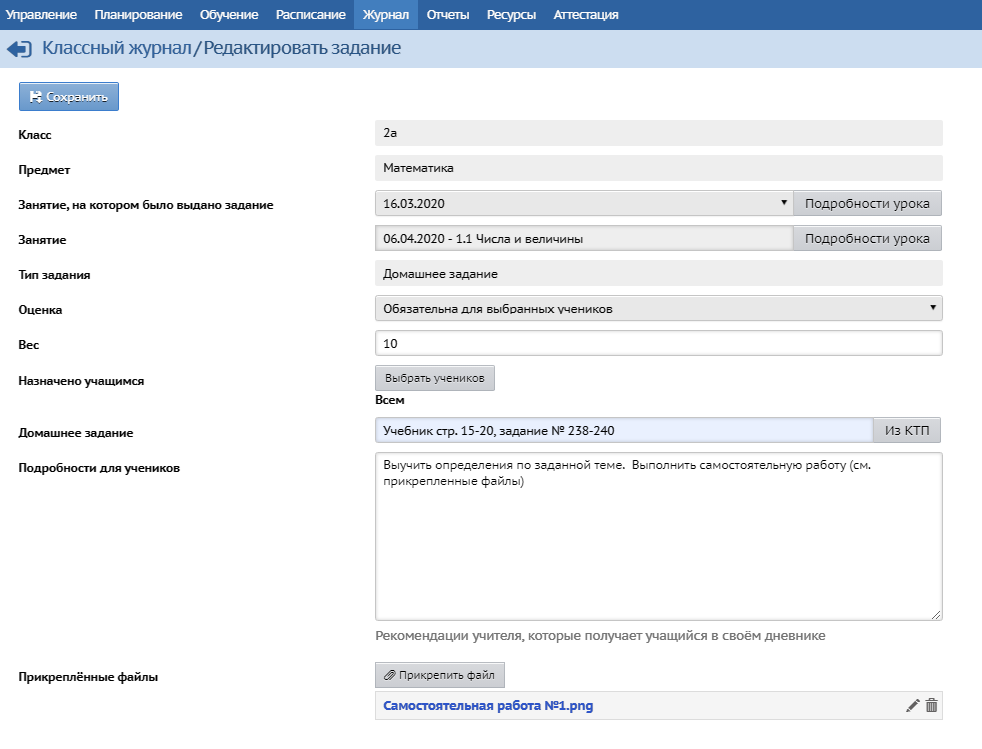 4. Можно выбирать ДЗ из КТП
5. Или назначить ДЗ самостоятельно, указав подробности для учеников, прикрепить все необходимые материалы, а так же выставить оценку за ДЗ в классном журнале
Роль учителя
Почта в системе "Сетевой Город"
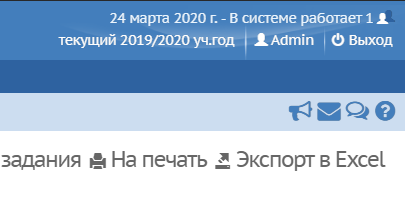 3.
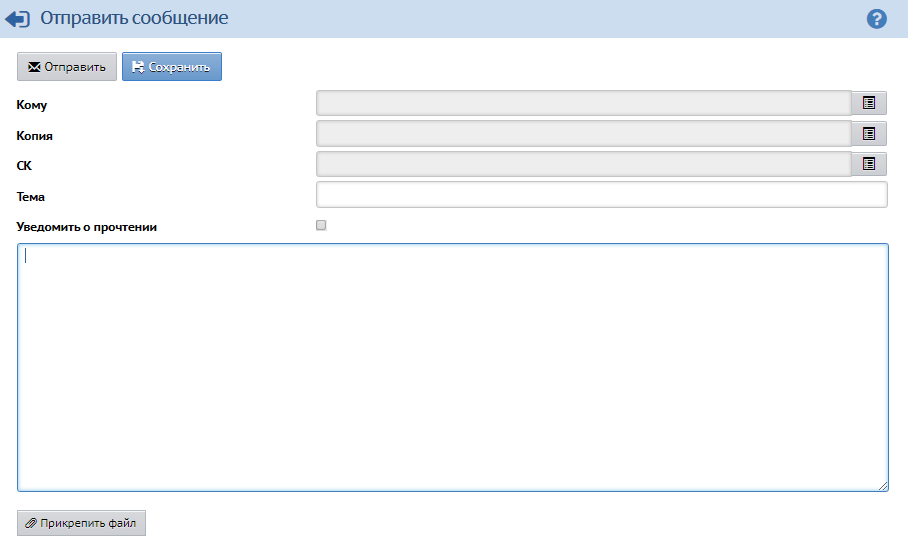 1.
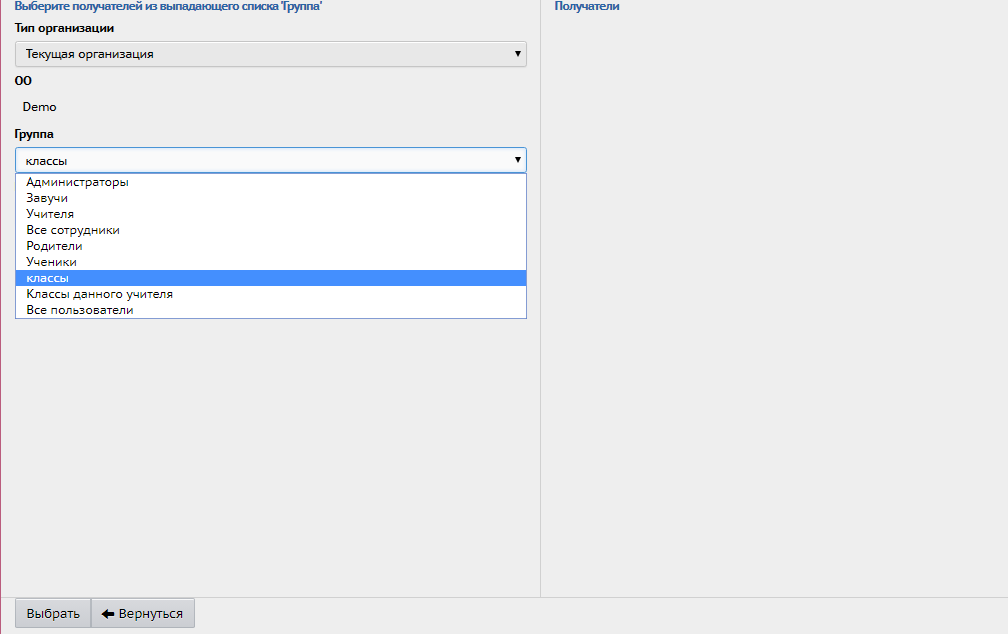 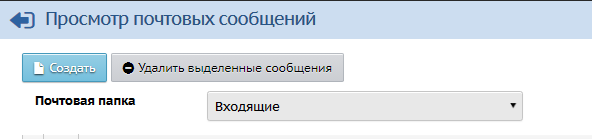 2.
Получателей можно выбирать из любой удобной группы, например, осуществлять рассылку по конкретному классу
Роль ученика
Стартовая страница ученика
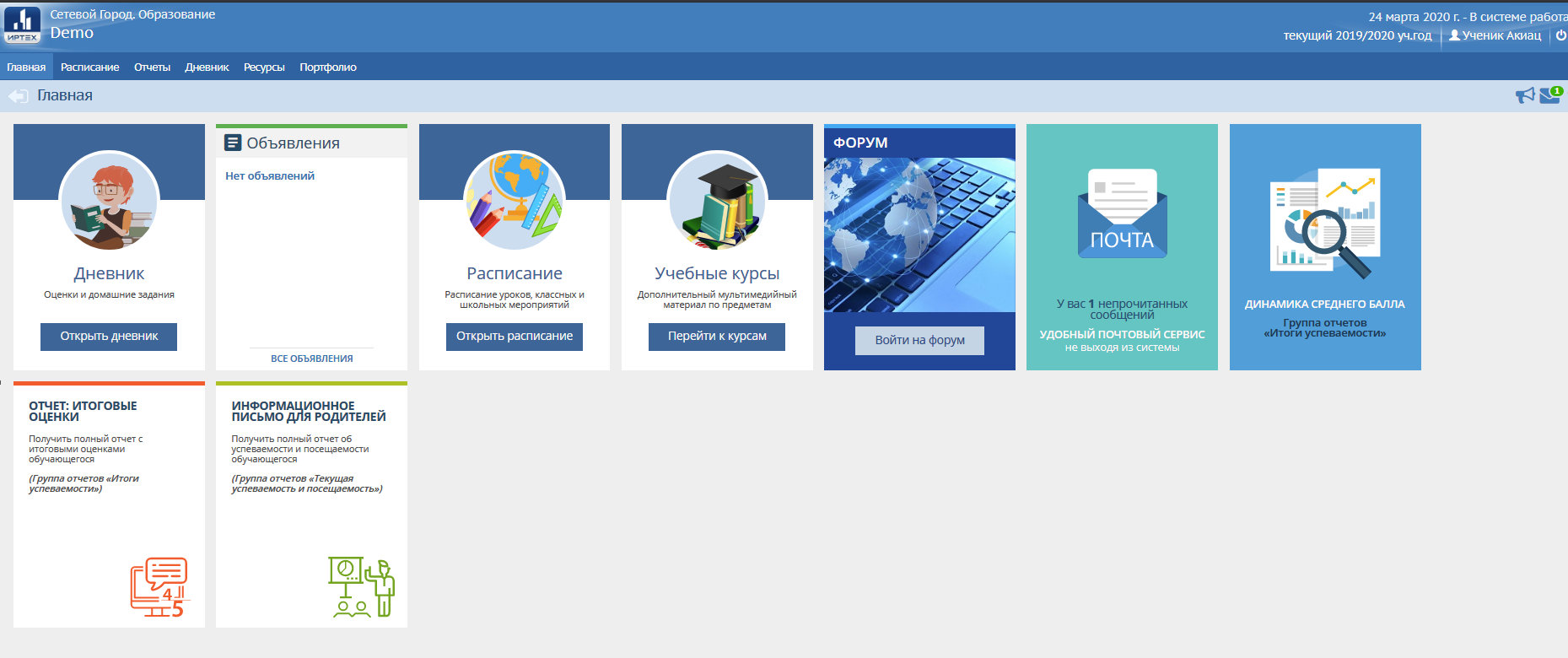 Роль ученика
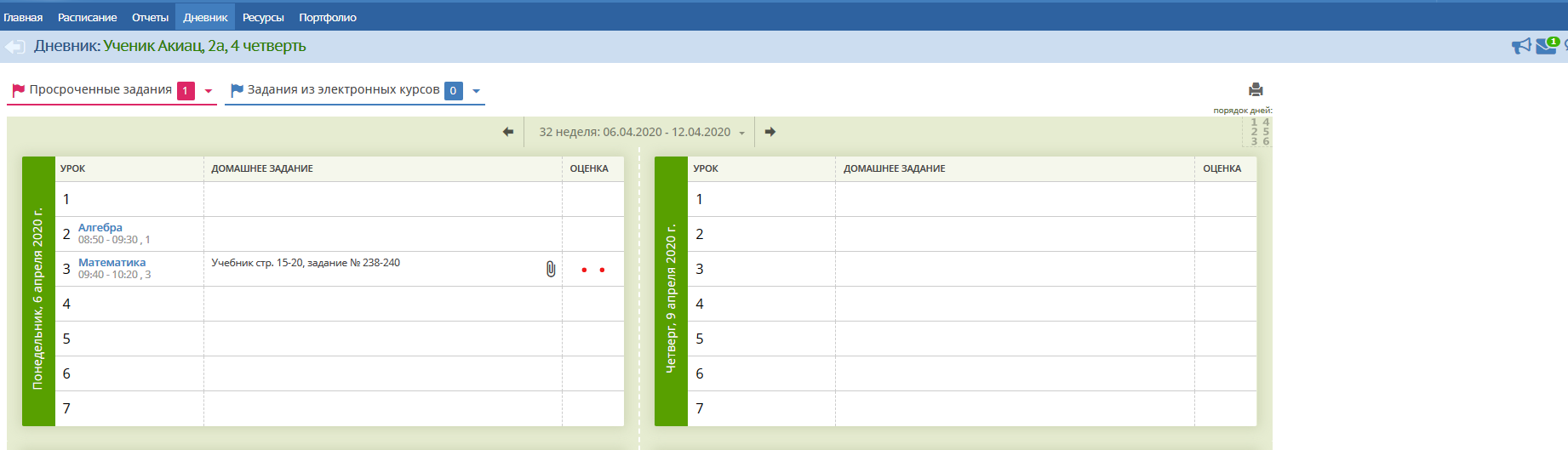 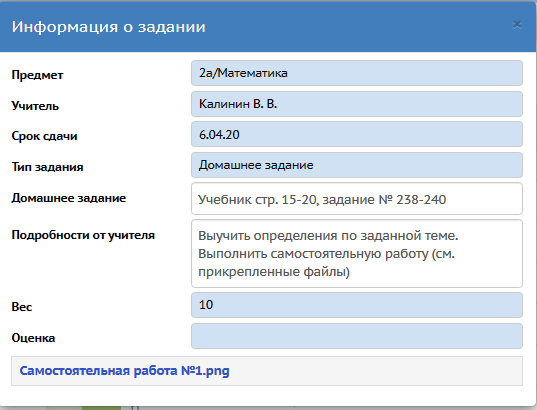 Роль ученика
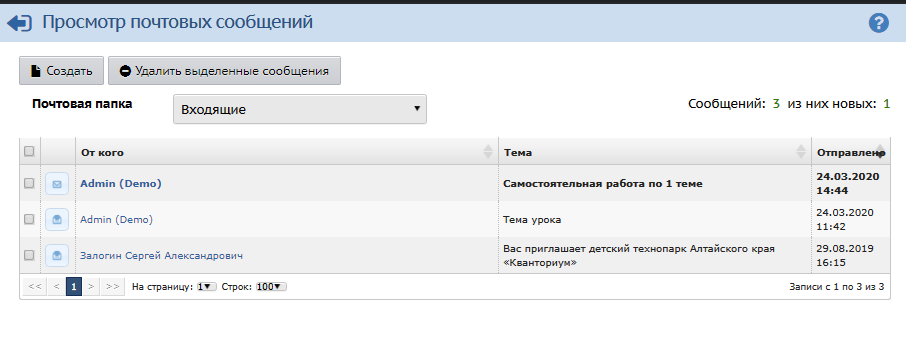 1.
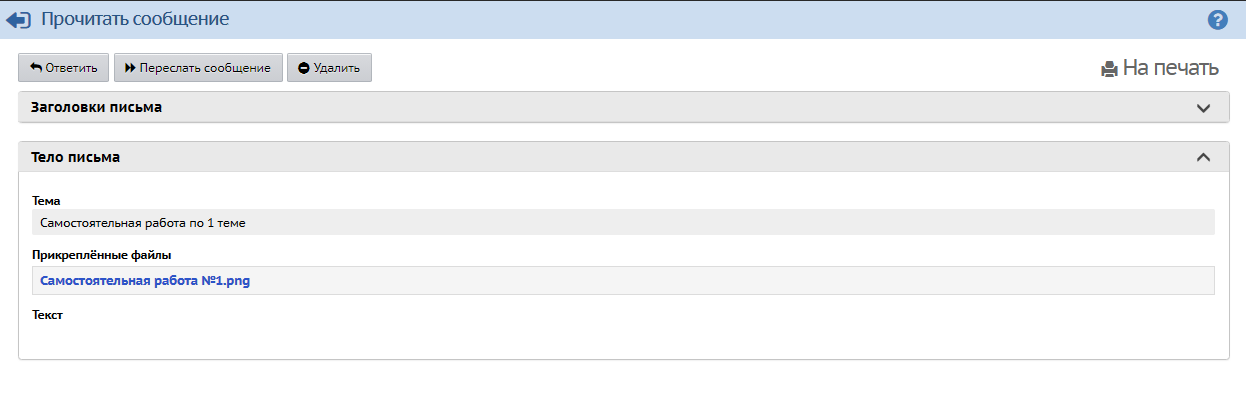 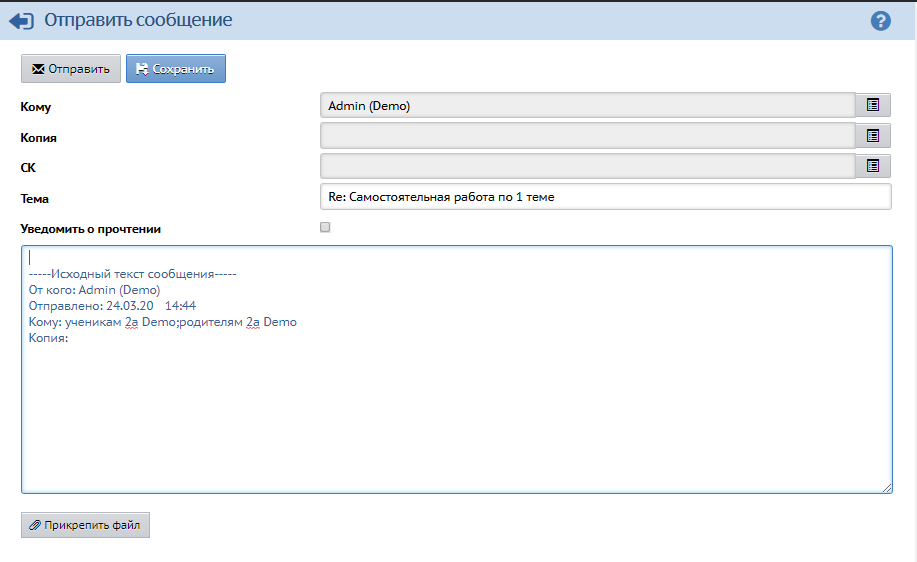 2.
3.
Роль родителя
Стартовая страница родителя
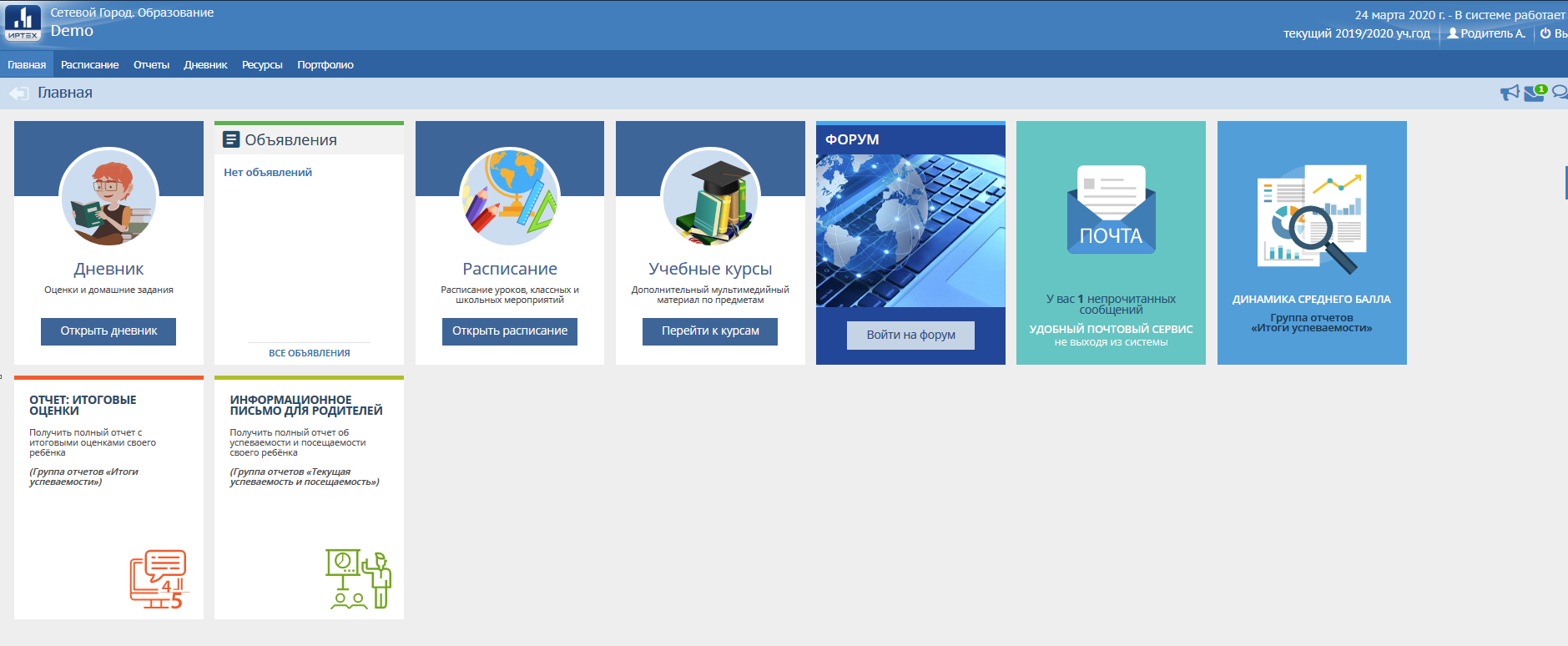 Роль родителя
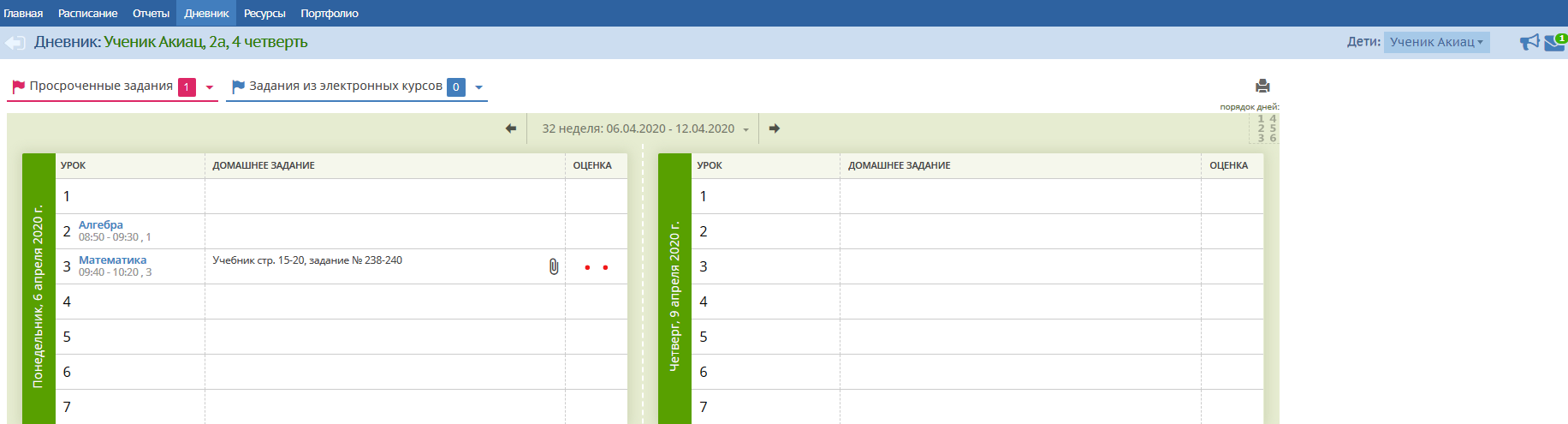 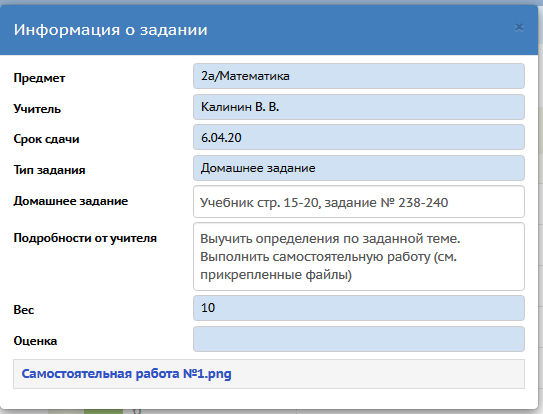 Роль родителя
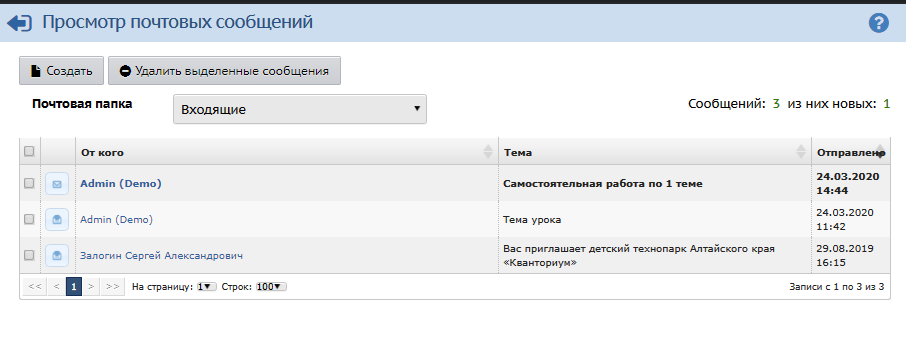 1.
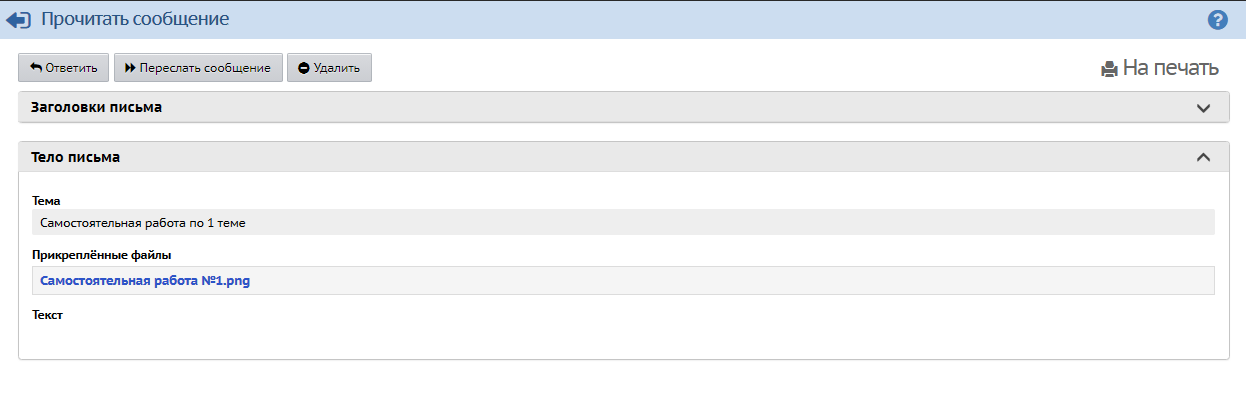 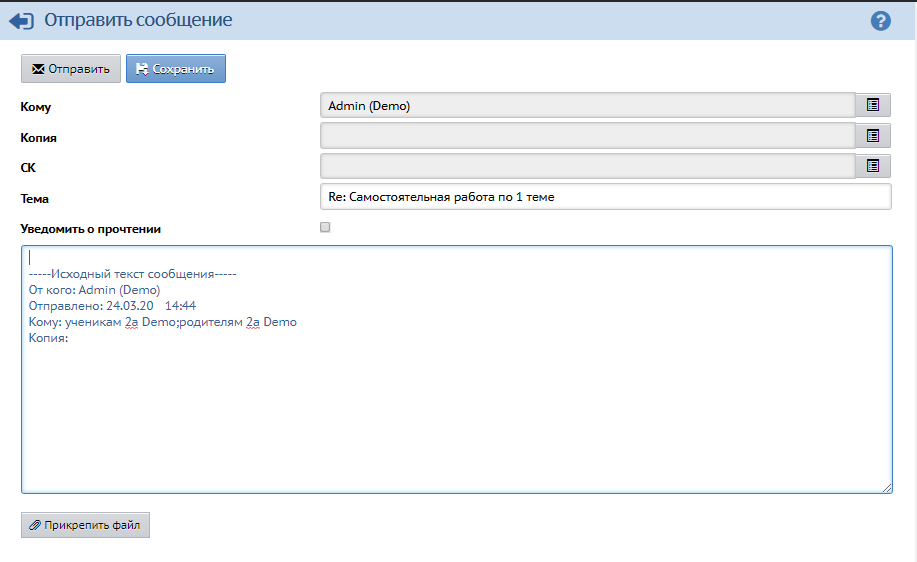 2.
3.
Система ВКС «TrueConf»
http://vdo.edu22.info/guest/clients
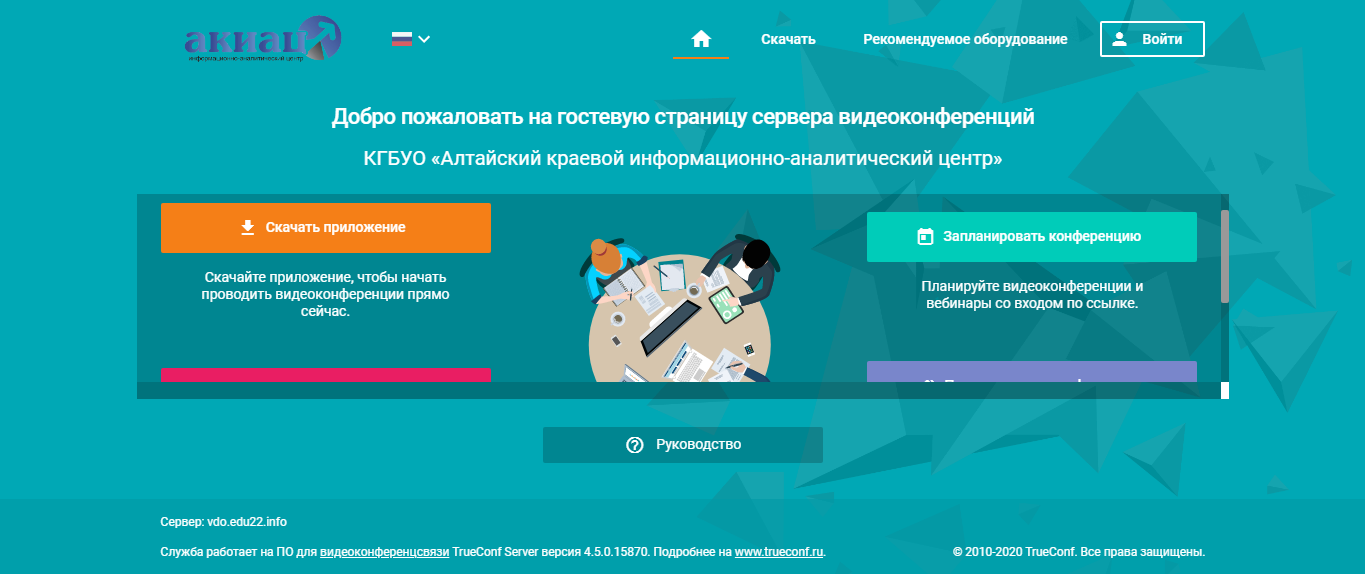 Общие сведения
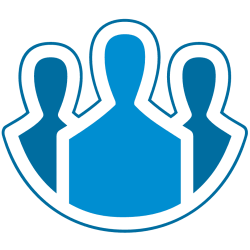 Селекторные совещания
Дистанционные занятия
Вебинары, конференции
— это коммерческая отечественная платформа, позволяющая организовывать и проводить дистанционные видеоконференции
Доступ с компьютера и мобильного устройства
Единая адресная книга
Инструменты совместной работы
Бесплатное использование для всех ОО Алтайского края
Принцип работы ВКС «TrueConf»
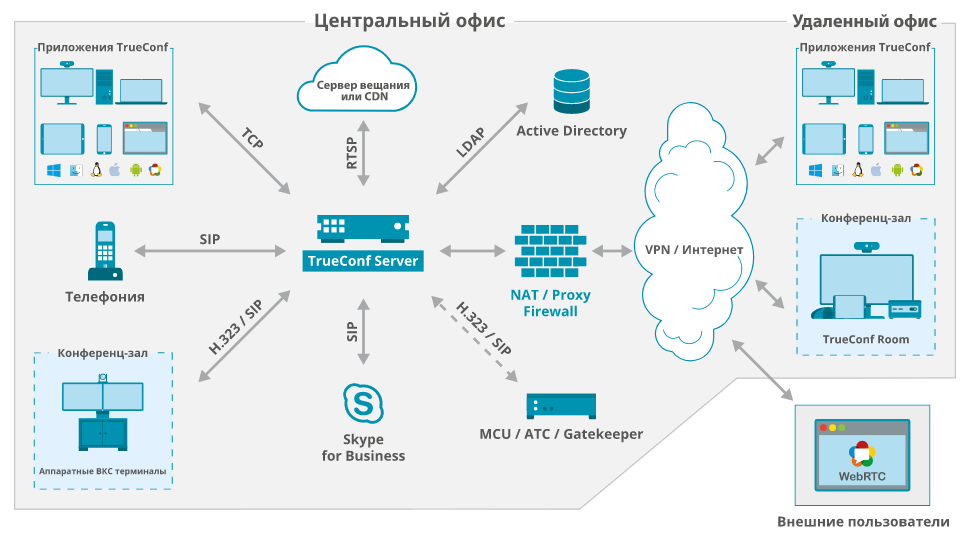 Режимы видеоконференции
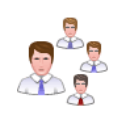 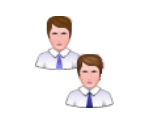 Ассиметричная
видеоконференция
1-на-36
Видеозвонок
 1-на-1
Симметричная
видеоконференция 
36-на-36
Ролевая видеоконференция
4-на-100
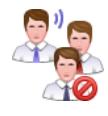 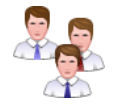 Дополнительные возможности
Возможность показа рабочего стола и отдельных приложений, передачи слайдов и презентаций, удалённого управления ПК
Голосование и реакции во время конференции
Общение в чатах
Запись видеоконференции
Поддержка технологии хромакей
Трансляция видеоконференции
Использование на мобильных устройствах
Планировщик видеоконференций
Система управления обучением Moodle
http://digital.edu22.info/
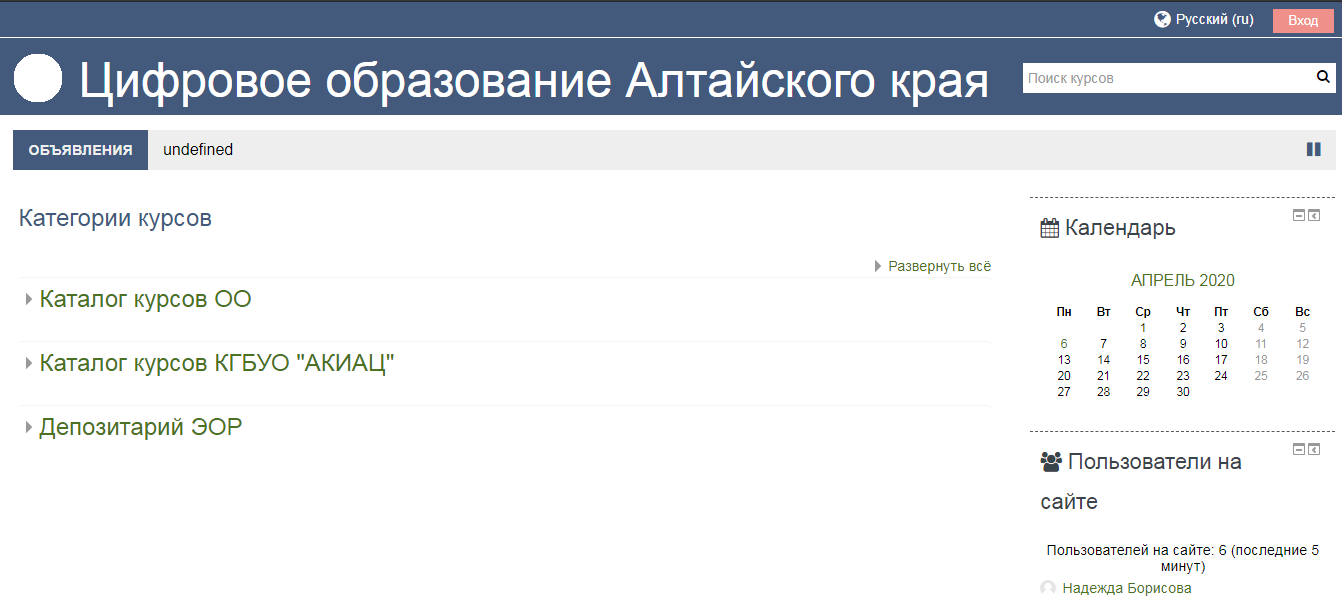 Общие сведения
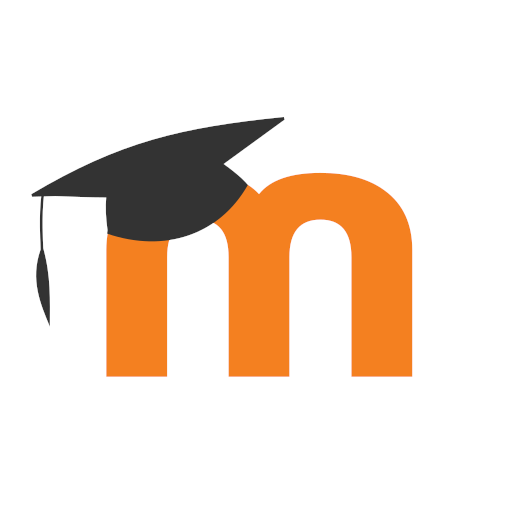 Вы можете обучать и тестировать учеников со всего мира на расстоянии.
— бесплатная система электронного обучения,  на базе которой можно создать специализированную платформу для развития учеников или студентов.
Одна из самых популярных платформ электронного обучения. Она переведена более чем на 100 языков, и ею пользуются крупные университеты во всем мире.
Создание контента
У Moodle есть встроенный редактор, позволяющий создавать лекции, опросы, задания и тесты.
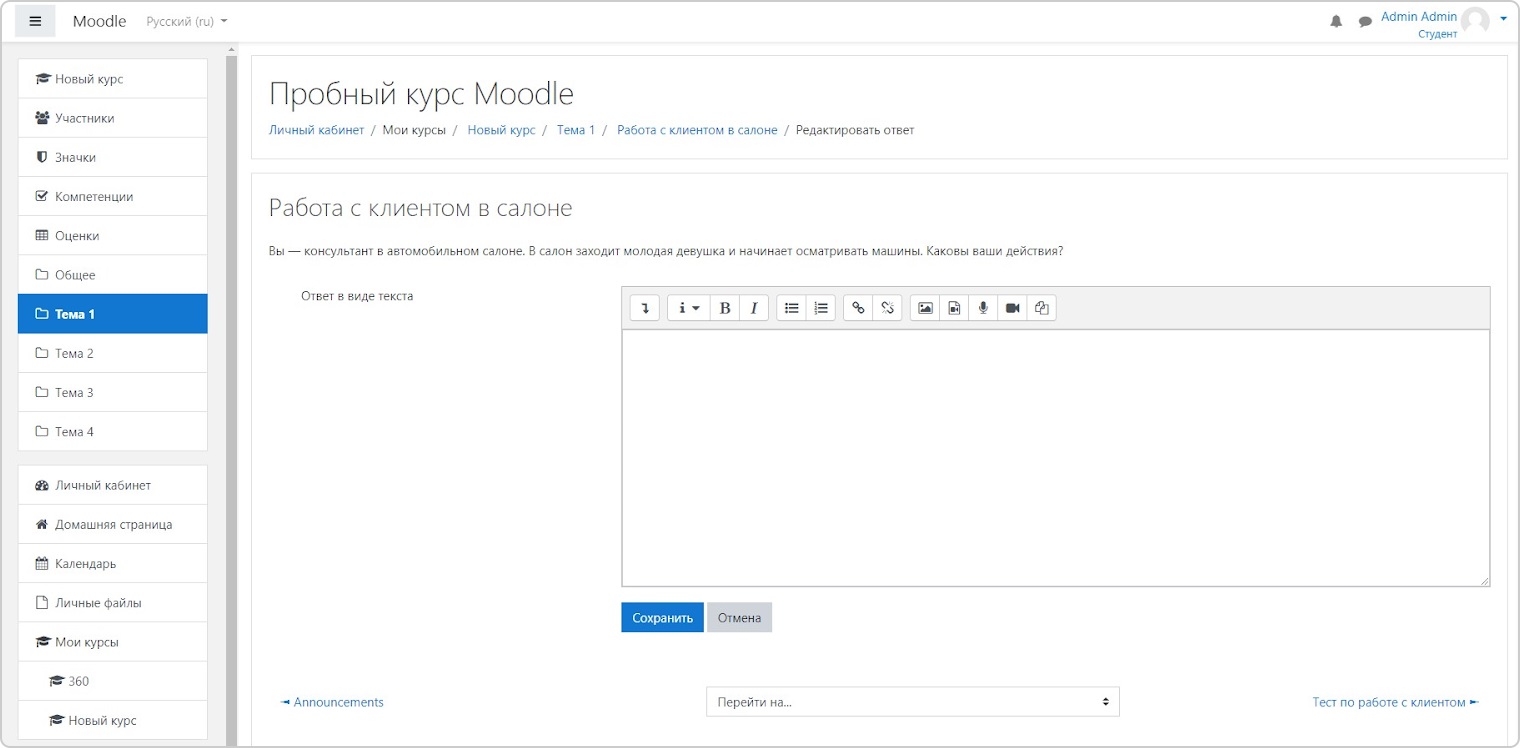 Главное в Moodle — это лекция. В лекции вы рассказываете ученику теорию по нужному предмету.
В конце лекции можно разметить тест, чтобы ученик закрепил изученный материал. В Moodle лекция считается полноценным учебным курсом.
Поддержка контента
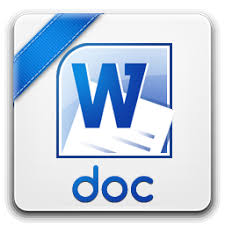 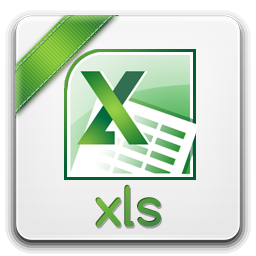 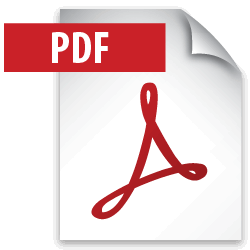 В хранилище Moodle можно загрузить файлы в следующих форматах:
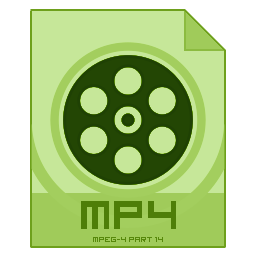 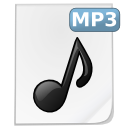 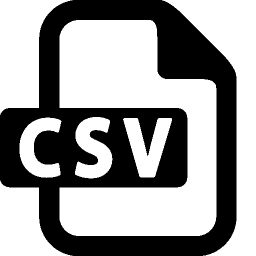 Текст — doc, pdf, xls, csv
Изображения — jpeg, png, gif
Видео — flv, f4v, f4p, mp4, m4v, m4a, 3gp, mov
Аудио — mp3, aac, flac, m4a, oga, ogg, wav
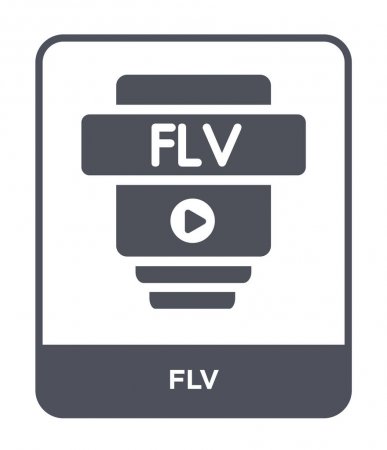 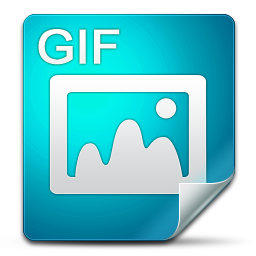 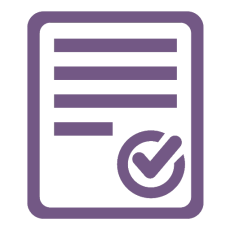 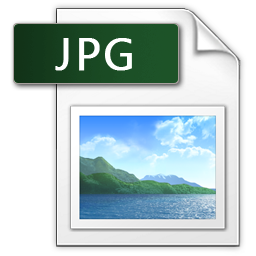 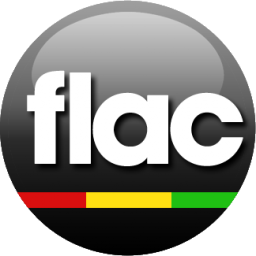 Организация курсов
Любой курс состоит из тем, которые наполняются готовым контентом: лекциями, тестами и т.д.
Темы выполняют роль разграничительных этапов, и с их помощью можно создать гибкую траекторию обучения.
Moodle
Курс
Тема 1
Тема N
Тема 2
Лекция
Тест
Лекция
Тест
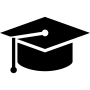 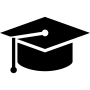 Лекция
Тест
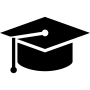 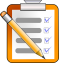 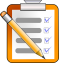 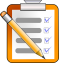 Cisco Webex
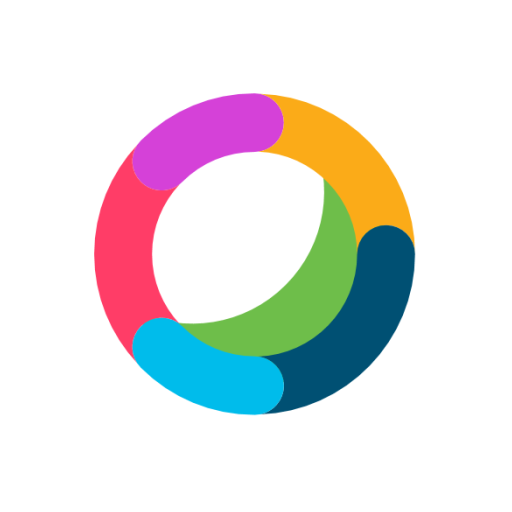 Планирование совещаний
Запись совещаний
Предоставление совместного доступа к контенту
— платформа для проведения онлайн-конференций с любым количеством участников.
Общение с участниками
Использование персональных комнат
Образование 22
https://play.google.com/store/apps/details?id=ru.edu22.social&hl=ru
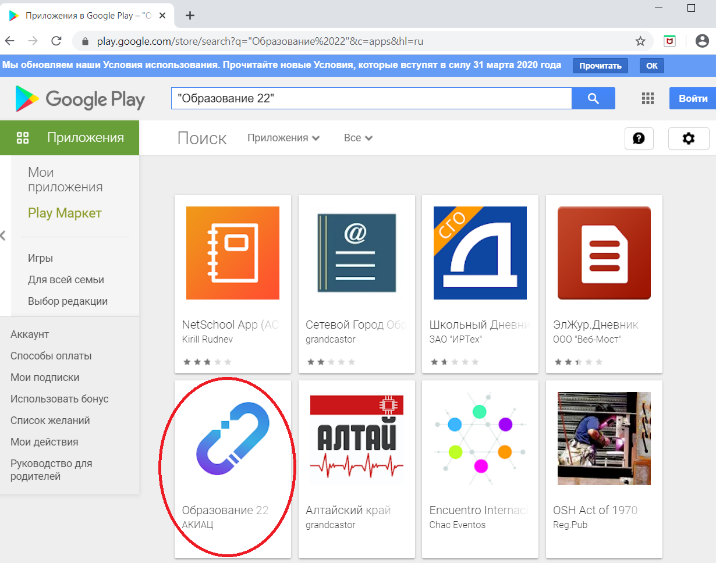 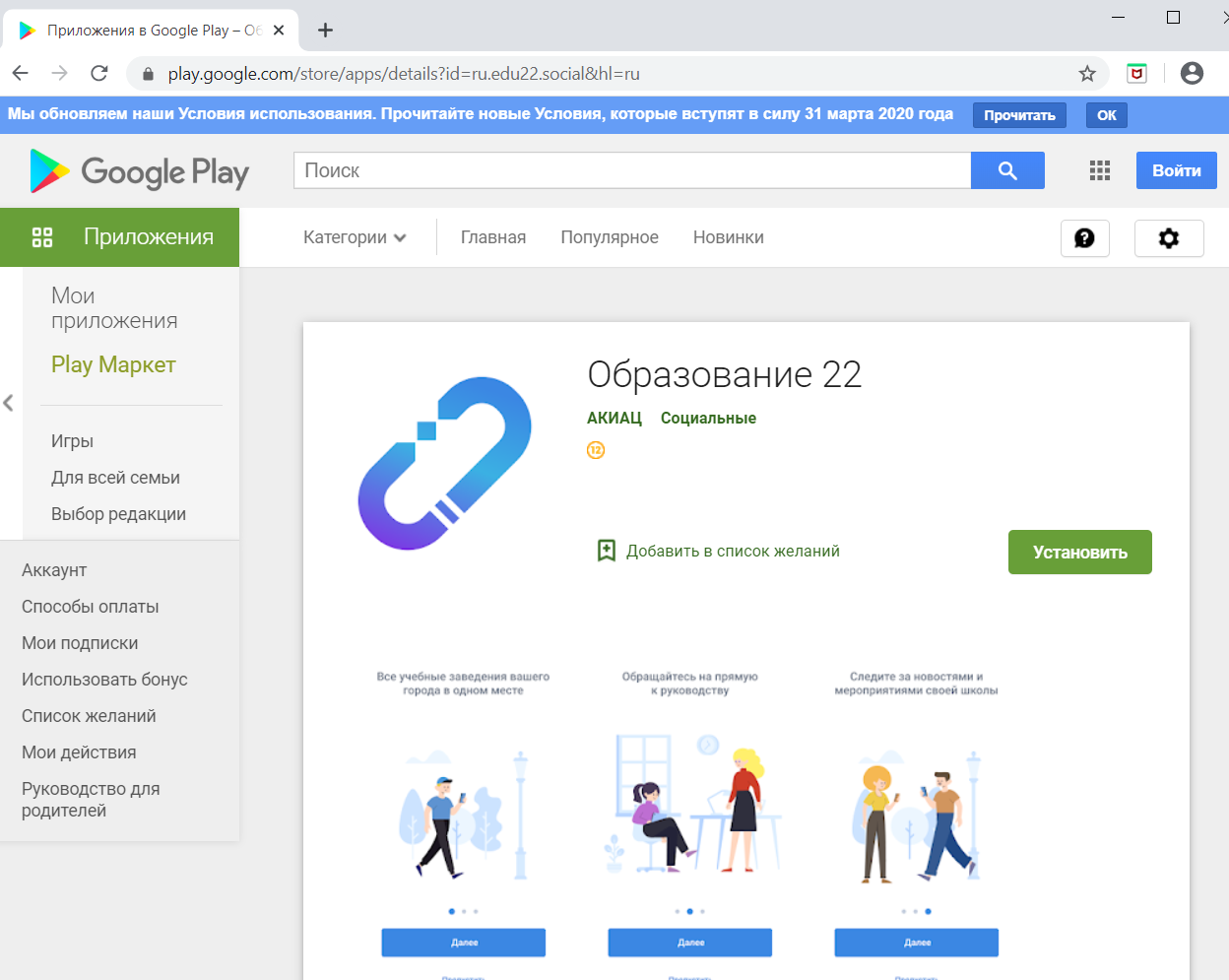 Возможности
Любой зарегистрировавшийся в соцсети человек может:
Любая образовательная организация может:
указать в профиле образовательную организацию как место работы или учебы (в том числе и место учебы своих детей), 
вступить в любое сообщество;
читать и комментировать ленту новостей и предлагать к публикации собственные новости;
написать сообщение любому участнику соцсети или модератору сообществу.
зарегистрироваться социальной сети «Образование 22»,
создавать любое число сообществ, 
публиковать новости сообществ.
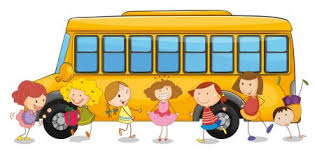 Контактная информация
Телефон горячей линии по вопросам обучения
8 (385 2) 20 64 44
Сопровождение информационных систем
8 (385 2) 20 64 64
support@edu22.info
Образование 22
Социальная сеть